Americans with Disabilities Act (ADA)
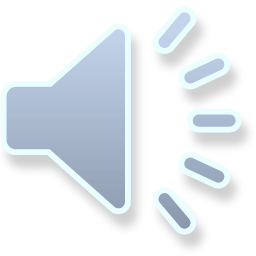 [Speaker Notes: Welcome to Stratosphere Quality’s training on the Americans with Disabilities Act.  Better known as the ADA.]
Stratosphere’s ADA Obligations
Stratosphere Quality is an Equal Opportunity Employer.

It is the company’s goal to comply with all employment-related laws, regulations, and best practices, including but not limited to the Americans with Disabilities Act (ADA) and the Pregnant Workers Fairness Act (PWFA).

Under these laws, Stratosphere is prohibited from discriminating against qualified individuals with disabilities and from pregnant workers with respect to the terms and conditions of employment.
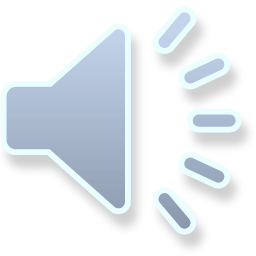 [Speaker Notes: Stratosphere quality is an Equal Opportunity Employer. Stratosphere’s goal is to comply with all employment-related laws, regulations and best practices including but not limited to the ADA and the Pregnant Workers Fairness Act or PWFA. Stratosphere has a non-discrimination policy that prohibits discrimination against individuals with disabilities or pregnant workers.]
Stratosphere’s ADA Obligations (cont’d)
Stratosphere is required to provide reasonable accommodations to covered individuals when doing so would enable the person to perform the essential functions of their job. 

Stratosphere is also prohibited from retaliating against an individual who raises questions under the ADA or PWFA, or who requests an accommodation.
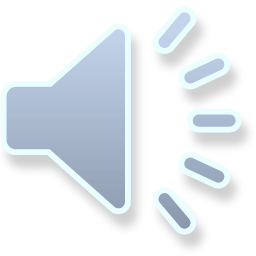 [Speaker Notes: Stratosphere will provide accommodations to covered individuals under the ADA or PWFA.  Stratosphere has a no retaliation policy which covers individuals with questions or accommodation requests under the ADA or PWFA.]
ADA Reasonable Accommodations
A reasonable accommodation is any change to the work environment or the terms and conditions of the employee’s employment that make it possible for the employee to perform his or her job.

Not all accommodations though are reasonable. To be reasonable, the accommodation needs to be one that actually enables the employee to perform his or her essential job functions. 

Examples of reasonable accommodations might include:
Allowing an employee with chronic back pain to use a stool in a position that otherwise requires standing.
Allowing a pregnant worker to take more frequent restroom, snack, and water breaks.
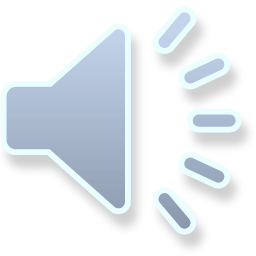 [Speaker Notes: Not all accommodations are considered reasonable under the ADA.  A reasonable accommodation enables an employee to perform their job functions.  Listed are examples of reasonable accommodations.]
ADA Reasonable Accommodation – Time Off
Time off from work can be a reasonable accommodation under certain circumstances. 

Under the law, and our company policy, we DO NOT evaluate reasonable accommodation requests – including requests for time off – with other leave policies in mind. Rather, a request for time off as a reasonable accommodation is evaluated independently of any other policies or procedures. 

That said, time off as a reasonable accommodation can run alongside our other leave provisions.
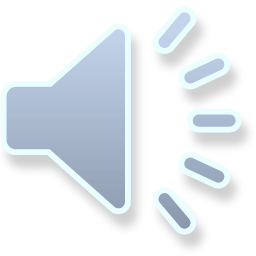 [Speaker Notes: Time off from work can be a reasonable accommodation under certain circumstances. Stratosphere does not evaluate reasonable time off accommodation requests with other leave policies in mind.  Stratosphere evaluates time off requests independently from other policies or procedures.  Time off as a reasonable accommodation can run concurrent with other leave provisions.]
ADA vs FMLA
One common point of confusion that employees, and managers, can have is around the Family and Medical Leave Act (FMLA).
Stratosphere is a covered employer under the FMLA.

We are required to give up to twelve (12) weeks of unpaid, job-protected leave to eligible employees when triggered. 

Eligible employees (those who have worked for the company for one year and 1,250 hours in the last year) can take leave to bond with a new child, to attend to their own serious health condition, or to care for a family member with a serious health condition.
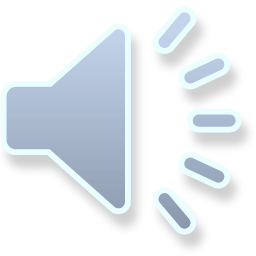 [Speaker Notes: Sometimes there can be confusion between the Family Medical Leave Act (FMLA) and a leave as an accommodation.  Stratosphere is a covered employer under the FMLA.  FMLA allows eligible employees up to twelve weeks of unpaid, job protected leave.  To be eligible for FMLA an employee must work for Stratosphere for one year and have worked at least 1,250 hours within the 12 months prior to the leave. Listed are some of the reasons an employee might request FMLA.]
ADA vs FMLA (cont’d)
Not all employees are entitled to FMLA.

But, all employees ARE covered by the ADA and thus, even if FMLA leave is not available to an employee, the employee may still be entitled to leave as a reasonable accommodation.  How much leave the employee is entitled to depends on the need itself. It does not need to be indefinite, but there is not a set amount of time required under the law.

Leave as a reasonable accommodation must be treated as “authorized” for purposes of any of our other policies related to attendance and leave as an accommodation that is reasonable cannot be used as a basis to terminate or discipline an employee. 

Because these issues can be complex and overlap with other requirements as well – like workers’ compensation and our PTO policy – Human Resources must be involved in decisions relating to these issues.
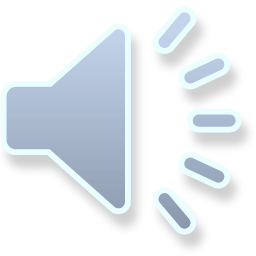 [Speaker Notes: Even if an employee is not entitled to FMLA they are still covered by the ADA and PWFA and entitled to reasonable accommodations, depending on the need.  Unlike FMLA there is no set amount of time off under the ADA.  An ADA leave as a reasonable accommodation is authorized and cannot be counted against attendance or be used as a basis to discipline or terminate an employee.  Because of the complexity of these requirements and overlap to other policies Human Resources must be involved in all ADA and PWFA decisions.]
Prohibited Inquiries
Supervisory and Managerial Employees are prohibited from engaging in certain conduct and communications with Employees with respect to disability-, accommodation-, and medical-related matters. Specifically:
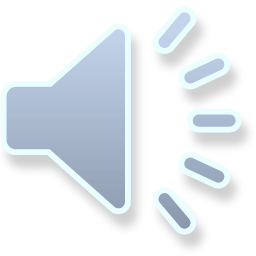 [Speaker Notes: Supervisory and Managerial employees are prohibited from engaging with employees with respect to disability, accommodation requests and medical related matters.  Specifically, as outlined in the table.]
Prohibited Inquiries (cont’d)
Prohibited Inquiries

Employees, Supervisors, and Managers who are not directly involved in the Human Resources function who receive unsolicited medical information of any sort regarding an Employee from an Employee or any other source, are to keep this information confidential and immediately forward the information by secure means, including but not limited to confidential email or other electronic means, to the appropriate Regional Human Resources Representative for the applicable region.
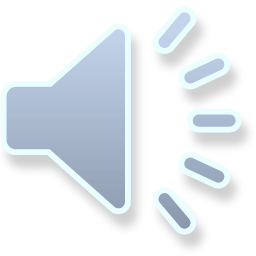 [Speaker Notes: All medical information is to be kept confidential and immediately be forwarded by secure means to the appropriate Regional HR Representative for the applicable region.]
Stratosphere’s Policies and Procedures
Our policies and procedures, including an updated, clear procedure for how employees are to request a reasonable accommodation, are memorialized in our Employee Handbook.
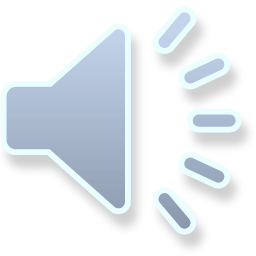 [Speaker Notes: The Employee handbook has been updated to include a new ADA policy.]
Request Initiation
The Accommodation Request Procedure includes the following steps:

An Employee who believes that he or she requires an accommodation so that he or she can perform the essential functions of his or her job is required to notify their Regional Human Resources Representative verbally or in writing.
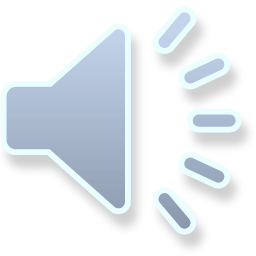 [Speaker Notes: Employees requiring accommodations to perform their job duties are required to notify their Regional HR Representative either verbally or in writing. Contact information for the HR Department is included in the chart.]
Request Initiation (cont’d)
An Employee may also choose to contact Stratosphere Quality’s Human Resources Department more generally as follows:
Email: 	HR@stratospherequality.com
Phone: 877-224-8584 Option 5

Employee States the Need for Accommodation: 

An Employee is not required to use specific terms like “ADA” or “reasonable accommodation” when making a request. An Employee is also not required to specifically explain his or her medical condition. It is sufficient to describe the limitation and the support needed. For example, “I have a medical condition that limits my ability to lift heavy objects. Could I receive assistance or be reassigned to tasks that do not require lifting?”
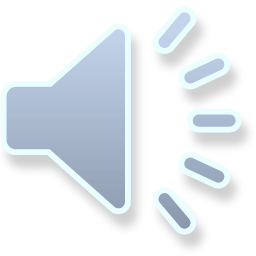 [Speaker Notes: Employees may also contact HR via email or through the main Stratosphere phone number and then select option 5.  An accommodation request does not have to include terms like ADA or reasonable accommodation.  If an employee has a medical condition that limits their ability to complete their job duties, they are required to contact HR.]
Request Initiation (cont’d)
Employee Limits Disclosure of His or Her Medical Information. 

In the course of making an accommodations-related request, Employees are not to submit disability- or medical-related information of any sort, in support of a request or otherwise, to any Supervisor, Manager or other Employee, except the Regional Human Resources Representative who serves as the point of contact.
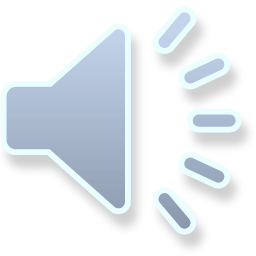 [Speaker Notes: An employee’s medical information is confidential and should not be shared with anyone outside of the HR department.]
Interactive Process Between HR and Employee
Human Resources Manager Conducts a Prompt Review: 

Upon receiving a request, the Regional Human Resources Representative may gather information from the Employee and then promptly share the request with the Human Resources Manager. The Human Resources manager (or his or her designee) will comply with the ADA in all respects and work to review the request promptly.

Human Resources Manager Conducts an Independent Review:

The Human Resources Manager (or his or her designee) will evaluate all requests for accommodations independently of any other policies or procedures, including but not limited to other leave policies and administrative termination policies.
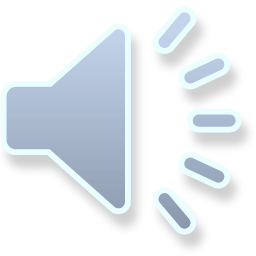 [Speaker Notes: The HR Manager or their designee will review and evaluate all requests for accommodations to ensure compliance with the ADA or PWFA.  The evaluation will be conducted independently of any other policy or procedure.]
Interactive Process Between HR and Employee (cont’d)
The Parties Discuss the Employee’s Limitations and Needs: 

The Human Resources Manager (or his or her designee) will engage in an interactive process with the Employee to identify their specific limitations, explore potential accommodations, and gather any medical information that is necessary to evaluate the request (provided by the Employee’s health care provider).

Confidentiality is Maintained: 

The details of the Employee’s medical condition and accommodation request will remain confidential, except for the individuals involved in evaluating and implementing the accommodation.
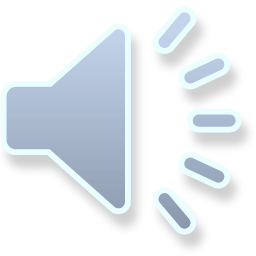 [Speaker Notes: The HR Manager or their designee will engage in an interactive process with the employee.  The information gathered will be used to identify specific limitations, potential accommodations and gather necessary medical information to evaluate the request.  The medical details provided by the employee will remain confidential except when necessary to evaluate and implement accommodations.]
Determination and Implementation of the accommodation
Human Resources Manager Reviews the Accommodation Request:

The Human Resources Manager (or his or her designee) will review the request, taking into account the Employee’s limitations, the essential functions of the job, and whether the accommodation imposes an undue hardship on the company. Again, requests for an accommodation, including requests for time off from work, will be evaluated independently of any other policies and procedures concerning time off from work, including the company’s FMLA policy and administrative termination policies.
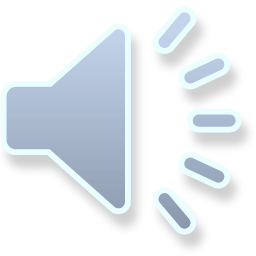 [Speaker Notes: The HR Manager or their designee will review the request, taking into account, the limitations, essential job functions and whether the accommodation imposes an undue hardship on the company.  Again, the review will be evaluated independently of any other policies and procedures.]
Determination and Implementation of the accommodation
A Final Decision is Made: Stratosphere Quality will determine whether a reasonable accommodation can be made and will communicate its decision to the Employee. If an accommodation is approved, it will be implemented as quickly as possible. If the request is denied, alternative solutions may be explored. 

The Process is Documented: Stratosphere Quality will document and keep records (confidentially) of accommodations that are requested and granted, as well as modifications to any accommodations.
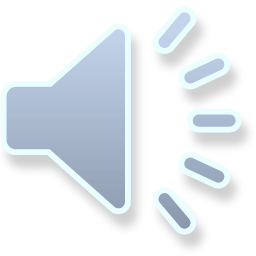 [Speaker Notes: Once a decision is made, approved accommodations will be implemented as quickly as possible.  Should the request be denied, alternative solutions may be explored.  Stratosphere will document and keep confidential records of accommodations that are requested and granted, as well as modifications to any accommodations.]
Appeals Process
If an accommodation request is denied, the Employee may submit a written appeal to the Human Resources Manager, explaining the reasons for the request and the desired accommodation. The Human Resources Manager will review the appeal, conduct an additional interactive process if necessary, and make a final determination.
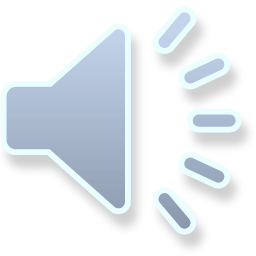 [Speaker Notes: Should an accommodation request be denied, the employee may submit a written appeal to the HR manager.  The appeal should include the reason for the request and the desired accommodation.  The HR Manager will review the appeal, conduct an additional interactive process if necessary, and make a final determination.]